Современный урок по требованиям Государственного образовательного стандарта
Подготовила:
учитель музыки
ГОУ ЛНР «Брянковская ООШ № 20»
Котенко Татьяна Витальевна
В.А.Сухомлинский:
Учитель готовится к хорошему уроку всю жизнь…Такова духовная философская основа нашей профессии и технологии нашего труда: чтобы открыть перед обучающимися искорку знаний, учителю надо впитать море света, ни на минуту не уходя от лучей вечно сияющего солнца знаний, человеческой мудрости.
Современный урок
Современный – это и совершенно новый, и не теряющий связи с прошлым, существенный для настоящего времени, он обязательно закладывает основу для будущего.
Актуальный урок
Актуальный [от лат. actualis – деятельный] означает важный, существенный для настоящего времени.
В.В. Давыдов:
"Давно уже пора сменить цель образования - не просто давать практические навыки, а учить учиться".
Какие основные моменты следует учитывать учителю при подготовке к современному уроку в соответствии с требованиями Государственного образовательного стандарта?
1. Психологический настрой.Притча«ВСЁ В ТВОИХ РУКАХ»
2. Цели и задачи:
четко определить и сформулировать для себя тему урока
обозначить для себя ту часть учебного материала, которая будет использована в дальнейшем для развития.
развитие способностей к художественно-образному, эмоционально-ценностному восприятию произведений;
выражение в творческих работах своего отношения к окружающему миру.
3. Системно-деятельностный подход.
Работа на уроке должна вестись так, чтобы обучающийся не принимал в готовом виде знания, а прикладывал усилие к поиску нового, проявлял свои знания и умения в различных видах художественно-творческой деятельности, владел приёмами анализа, сравнения и обобщения.
4. Информационно-коммуникационные технологии:
вовлекать обучающихся в процесс обучения; 
делать из пассивных слушателей активных деятелей;
стимулировать познавательный интерес; 
придать учебной работе проблемный, творческий, исследовательский характер; 
развивать самостоятельную деятельность обучающихся
5. Эффективный метод:
выявляют функции искусства в жизни общества, в своей жизни;
 ассоциативные связи с разными видами искусства в процессе освоения культуры своего региона, Республики, мира;
осваивают процесс организации досуга и самообразования.
6. Организационно-деятельностные игры:
игровые ситуации;
 изобразительную деятельность;
 эмоциональное восприятие музыки;
 коллективные творческие работы;
 музицирование;
 инсценирование песен;
 написание детьми рассказов, стихов, синквейна по пройденному материалу;
7. Требования к технике проведения урока:
Урок должен быть эмоциональным, вызывать интерес к учению и воспитывать потребность в знаниях;
Темп и ритм урока должен быть оптимальным, действия учителя и обучающихся - завершенными;
Необходим полный контакт во взаимодействии учителя и обучающихся на уроке;
Атмосфера доброжелательности и активного творческого труда;
По возможности следует менять виды деятельности обучающихся, сочетать различные методы и приёмы обучения;
Учитель должен обеспечить активное учение каждого обучающегося.
Среди распространенных уроков  музыки выделяют следующие:
урок-образ; 
пресс-конференция;
урок-соревнование;
театрализованный урок;
урок, проводимый обучающимися; 
урок-творчества; 
урок-конкурс; 
урок-викторина; 
урок-игра; 
урок-музыкальная коллекция; 
урок-концерт; 
интегрированный урок; 
урок-кроссворд, музыкальная передача, музыкальный салон и др.
В практику вошли разнообразные типы уроков изобразительного искусства:
урок-игра; 
 проблемный урок; 
 урок-восхождение; 
 урок-образ;
 урок-вернисаж;
 урок-праздник искусств;
 урок-путешествие;
 урок-экскурсия;
 урок-диспут;
 мастер-класс;
 урок-конференция и др.
«Неделя искусства»
Книжная выставка
Выставка рисунков «Нарисуй любимую мелодию» (1 – 3 кл.)
Выставка поделок из природных материалов «Дары осени»
«Музыкальные переменки»
Мастер-класс «Нетрадиционная техника рисования - НИТКОГРАФИЯ»
Мастер-класс «Нетрадиционная техника рисования - ДУДЛИНГ»
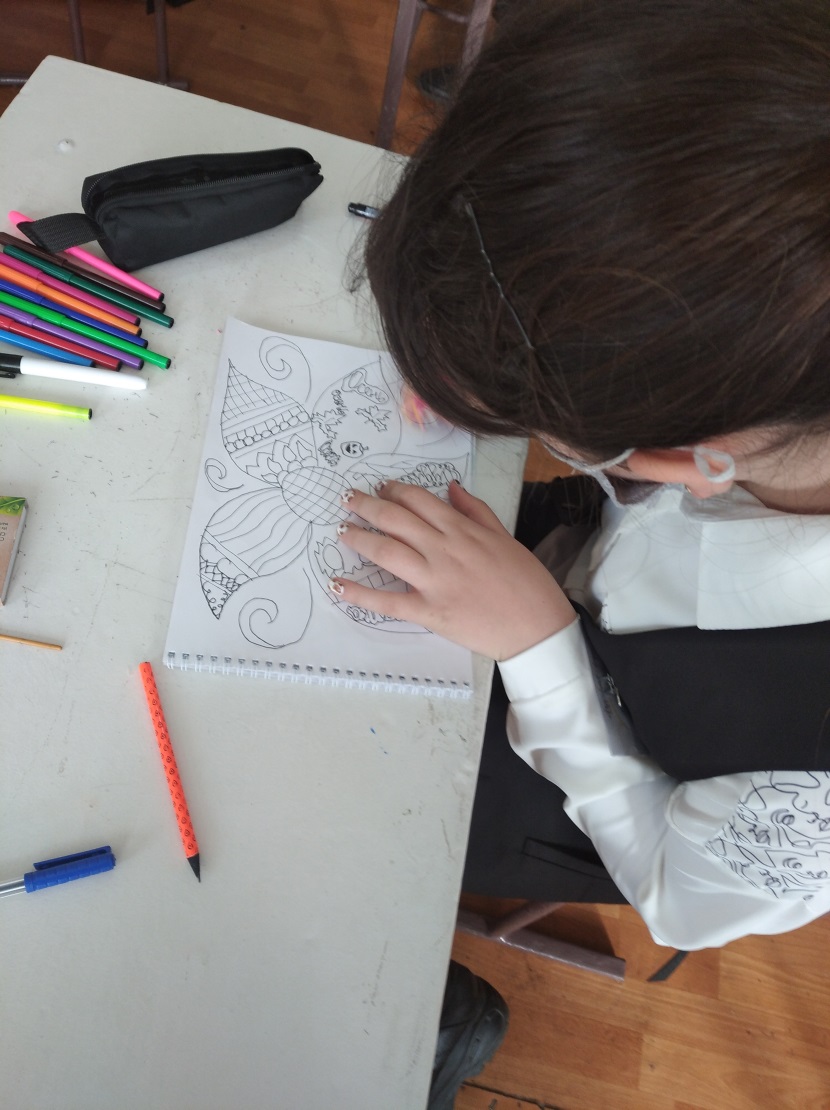 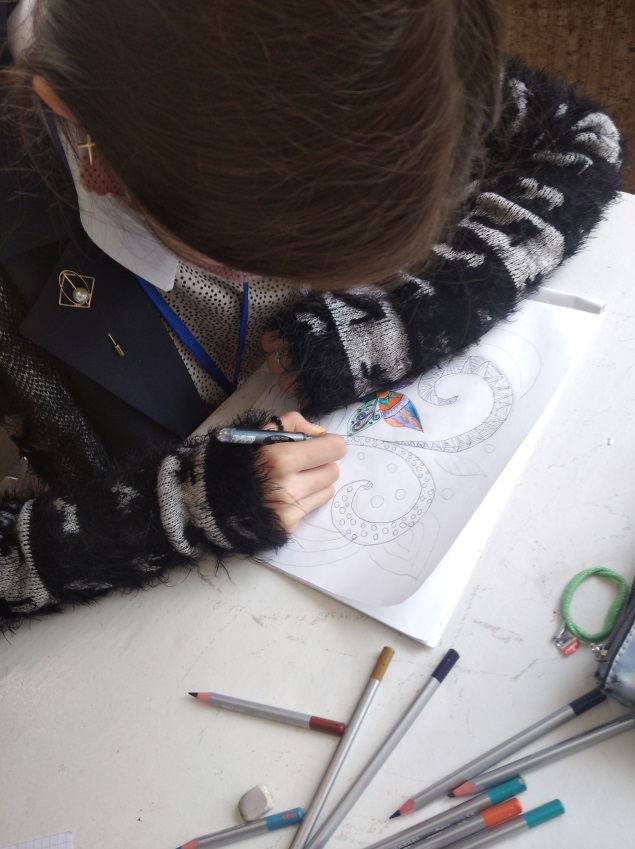 Константин Петрович Победоносцев:
«Обычно у нас, к сожалению, только внешнее: «ум обучающегося представляется как бы комодом со множеством ящиков и уголков, которые требуется все наполнить фактами, предполагается, что они останутся в уме навсегда и что каждое помещение служит их хранилищем, из которого можно извлечь когда угодно нужное знание. Но пройдёт немного времени и все эти знания пропадут бесследно, потому что знание было механическое, а не жизненное».
Китайская пословица:
«Скажи мне – и я забуду. Покажи мне – и я запомню. Вовлеки меня – и я научусь».
СПАСИБО ЗА ВНИМАНИЕ!